PHY 712 Electrodynamics
10-10:50 AM  MWF  Online

Class discussion for Lecture 13:
Continue reading  Chapter 5
Examples of magnetostatic fields
Magnetic dipoles
Hyperfine interaction
02/24/2021
PHY 712  Spring 2021 -- Lecture 13
1
Thursday’s Physics Colloquium --
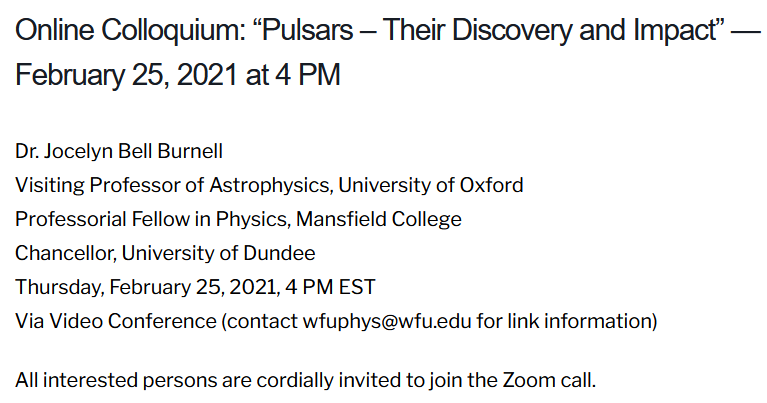 02/24/2021
PHY 712  Spring 2021 -- Lecture 13
2
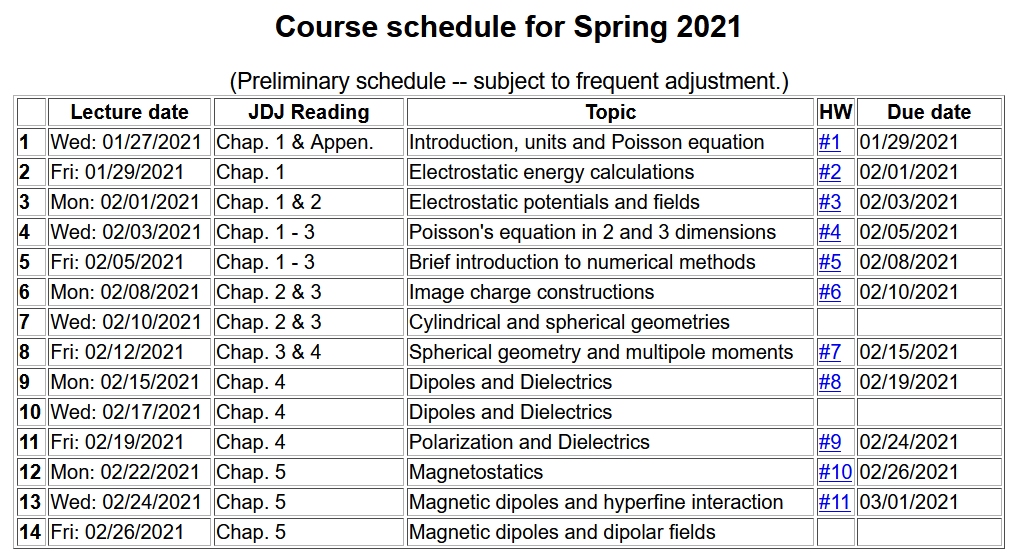 02/24/2021
PHY 712  Spring 2021 -- Lecture 13
3
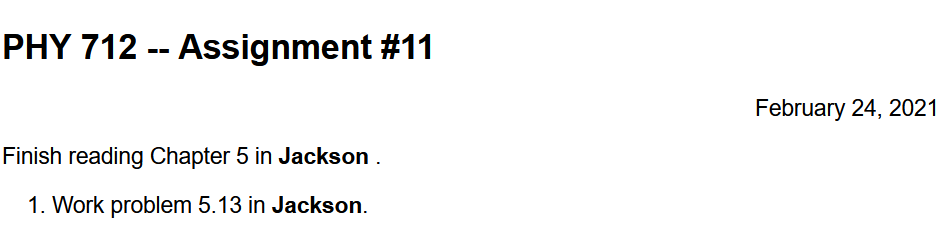 02/24/2021
PHY 712  Spring 2021 -- Lecture 13
4
Your questions –
From Nick -- Can you discuss briefly how to transition unit vectors among coordinate systems. You gave us phi-hat last time, but this time we have theta-hat and I can't quite see it.  Also, what is the meaning of the bracket notation we're using?

From Gao -- What is fermi contact?
02/24/2021
PHY 712  Spring 2021 -- Lecture 13
5
Comment about spherical polar coordinates
      Ref: https://www.cpp.edu/~ajm/materials/delsph.pdf
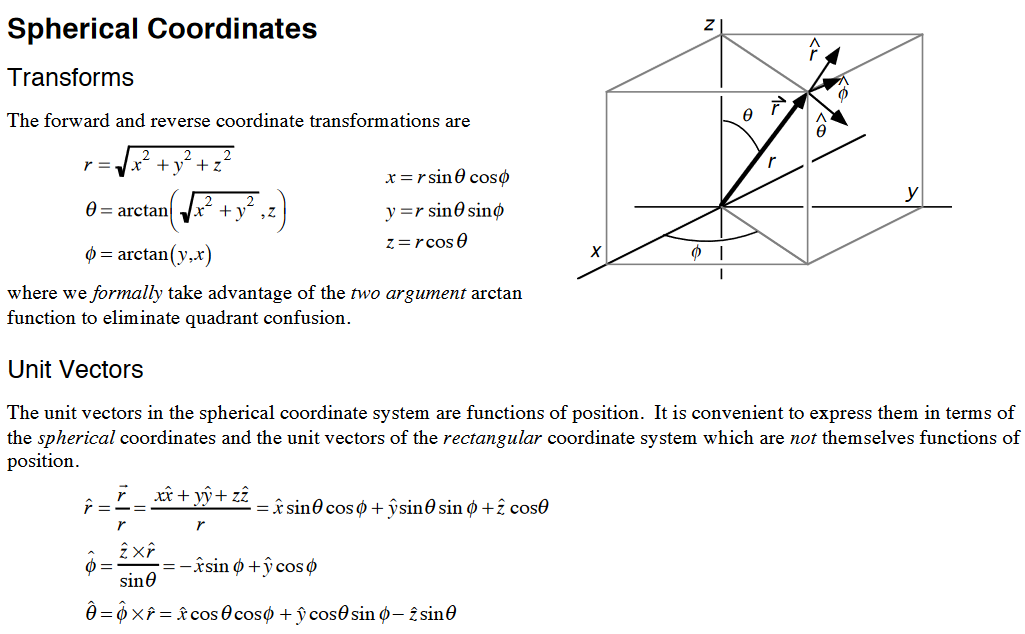 02/24/2021
PHY 712  Spring 2021 -- Lecture 13
6
Various forms of Ampere’s law :
02/24/2021
PHY 712  Spring 2021 -- Lecture 13
7
Other examples of current density sources:
02/24/2021
PHY 712  Spring 2021 -- Lecture 13
8
Details of the electron orbital magnetic dipole moment
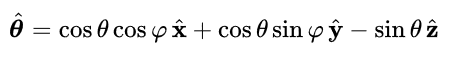 Note that:
02/24/2021
PHY 712  Spring 2021 -- Lecture 13
9
Summary of magnetic field generated by point magnetic dipole moment:
02/24/2021
PHY 712  Spring 2021 -- Lecture 13
10
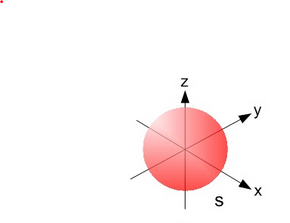 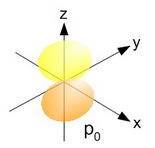 02/24/2021
PHY 712  Spring 2021 -- Lecture 13
11